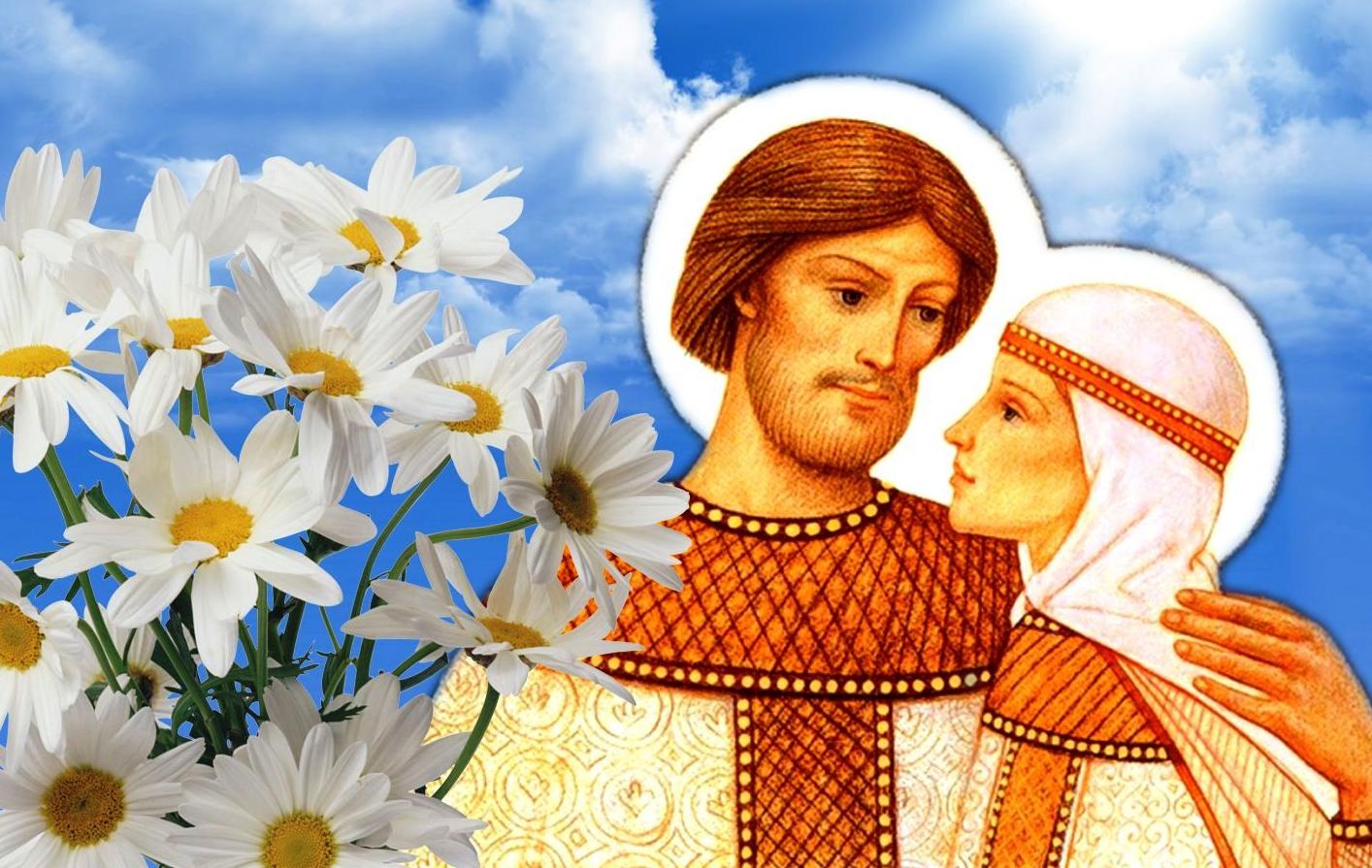 И вечная любовь звучит в душе
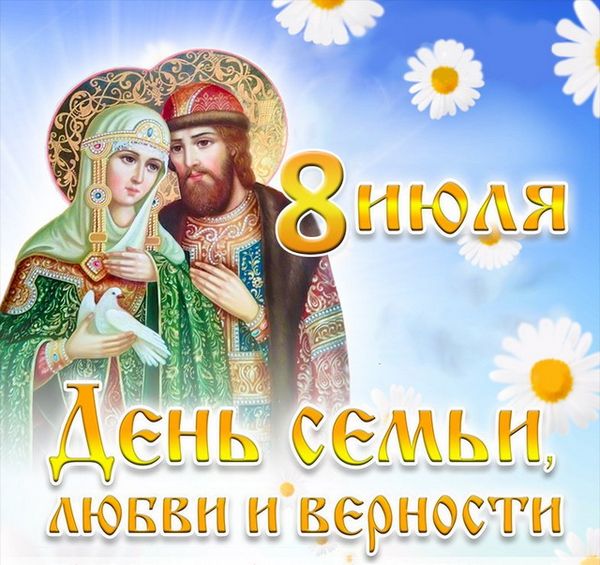 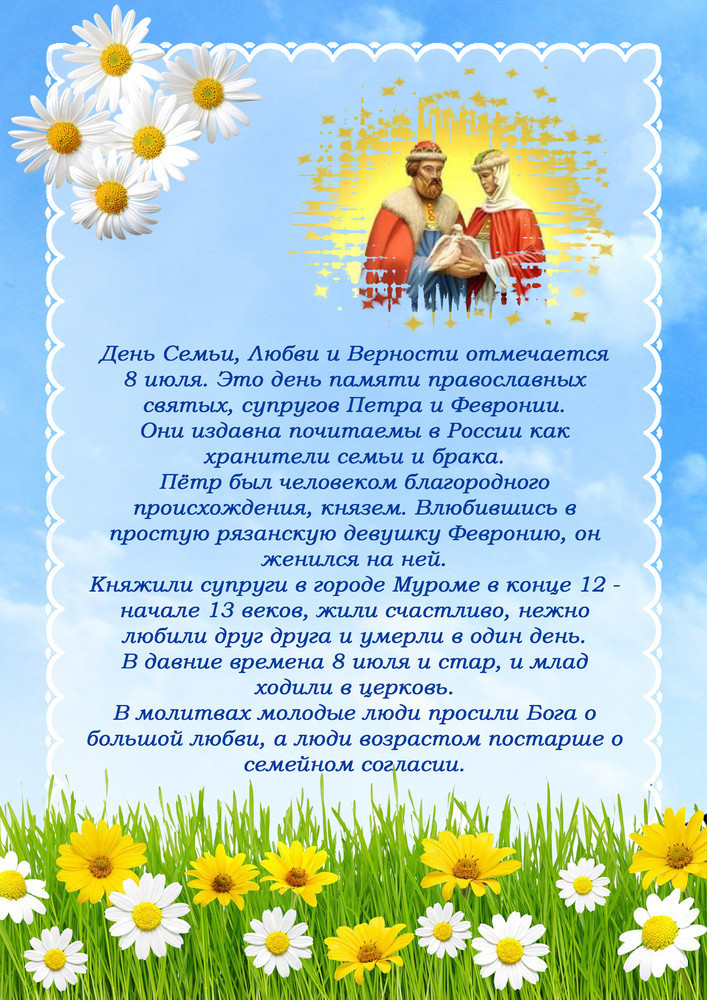 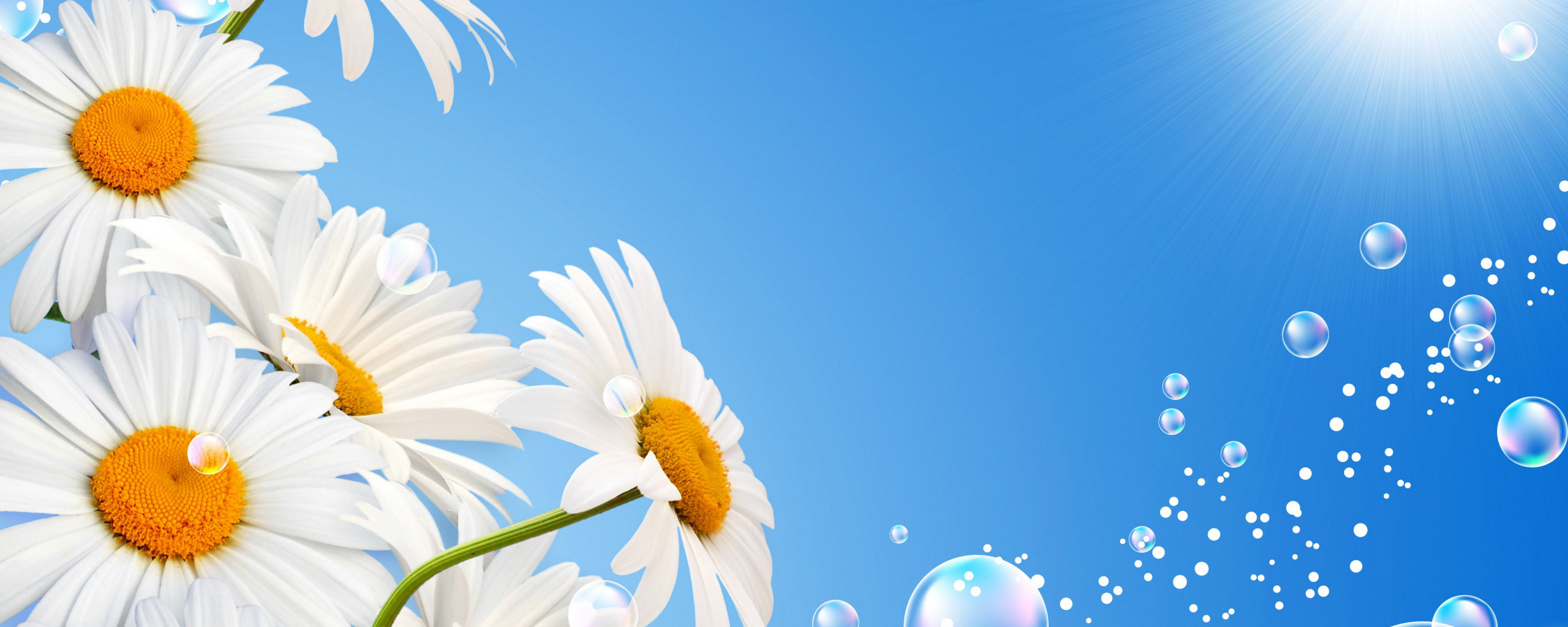 История их романтичной любви и примерного жития дошла до нас в описании древнерусской
«Повести о Петре и Февронии Муромских», которая написана в 16 веке Ермолаем Еразмом.
    Она рассказывает о недуге князя, его встрече с Февронией и чудесном исцелении, их совместной жизни и испытаниях.
   Петр и Феврония стали образцом супружеской верности, взаимной любви и семейного счастья.
   Традиция светского празднования дня Петра и Февронии была восстановлена  муромцами в 
90- х гг: день города решили объединить с днем семейных ценностей. Праздник получил одобрение Межрелигиозного совета России и обрел свои символы (ромашка) и награды (Медаль за любовь и верность)
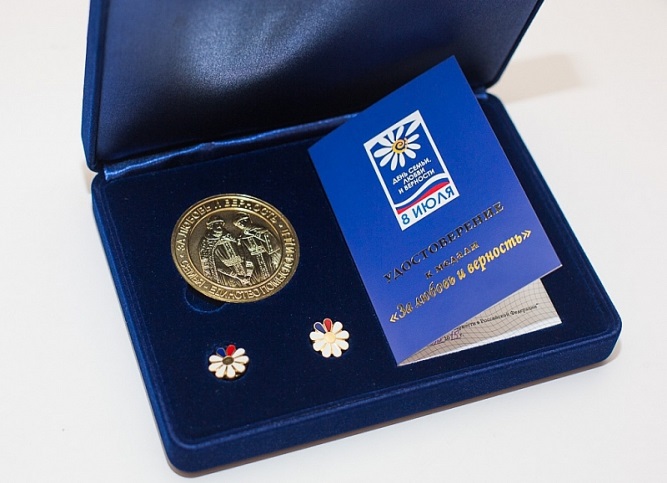 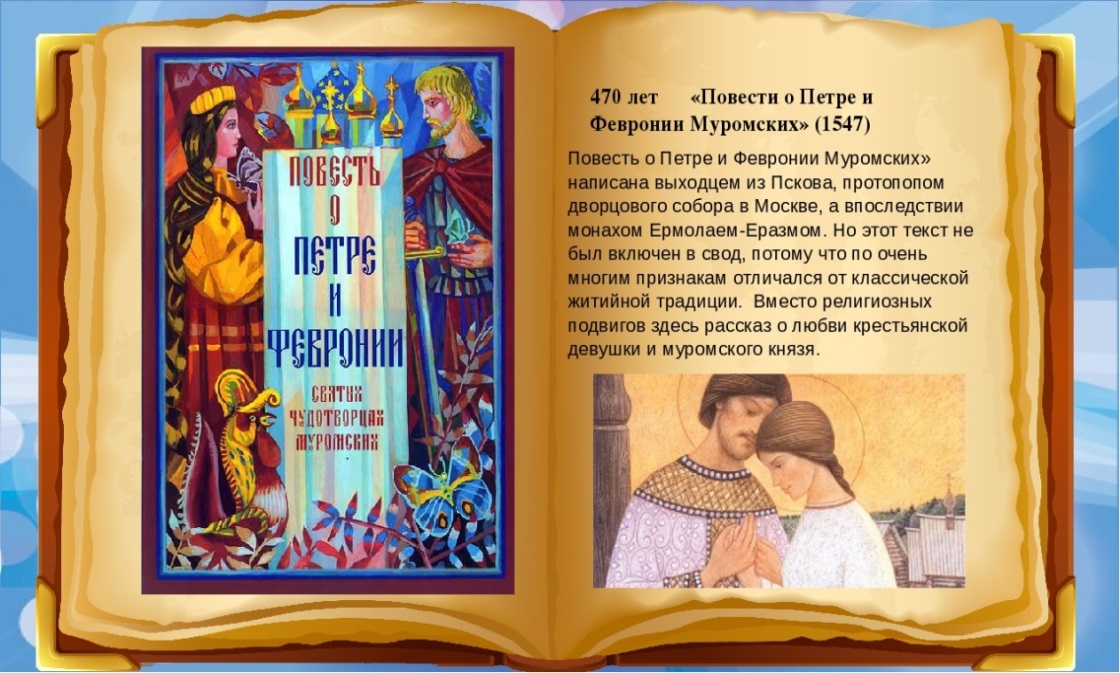 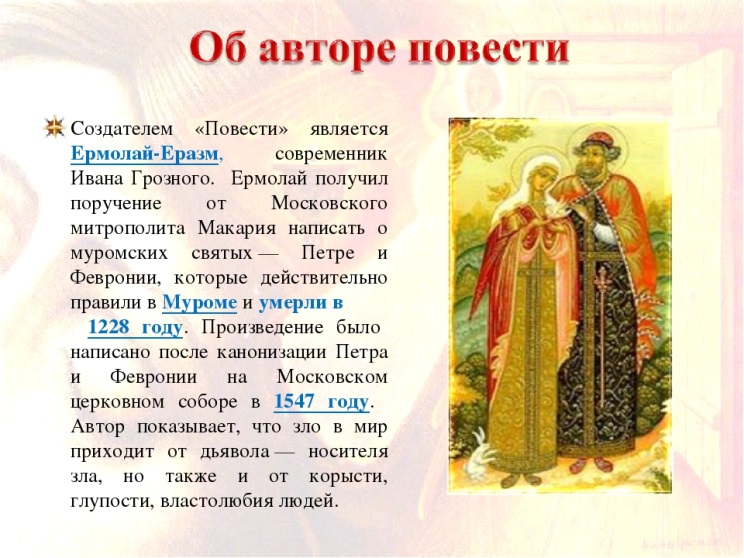 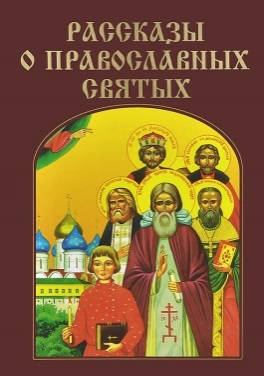 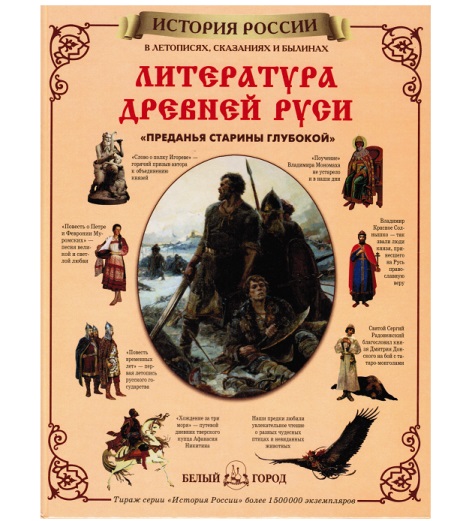 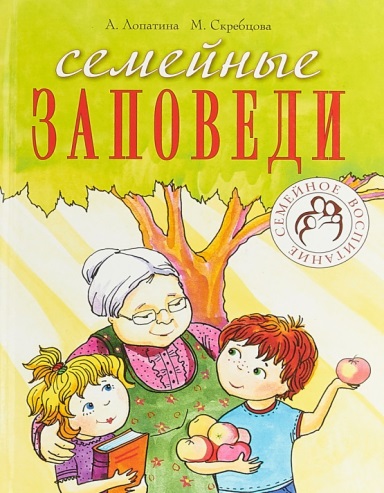 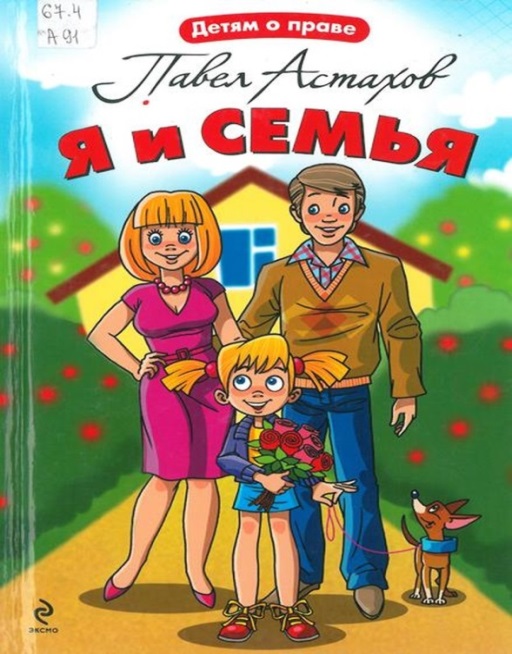 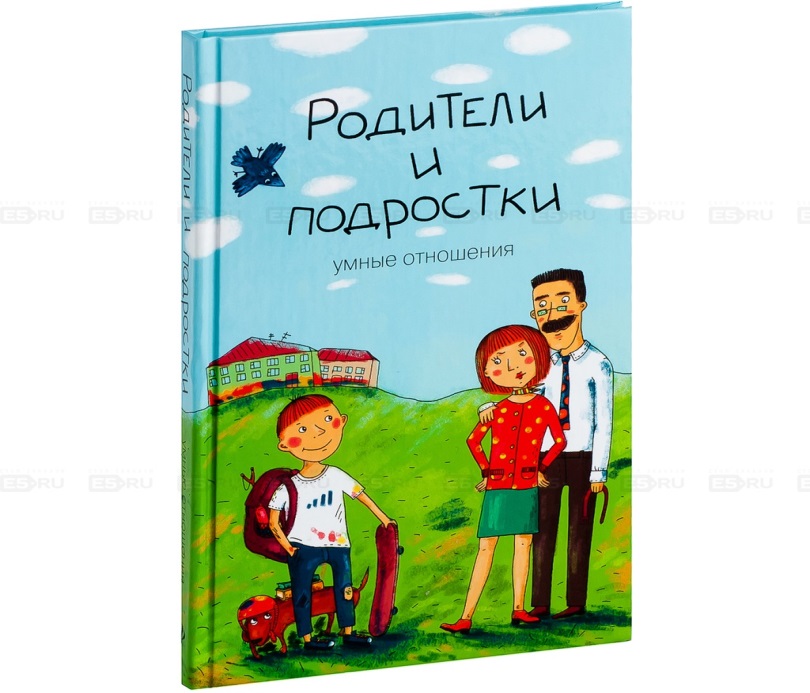 Семья на страницах литературных произведений
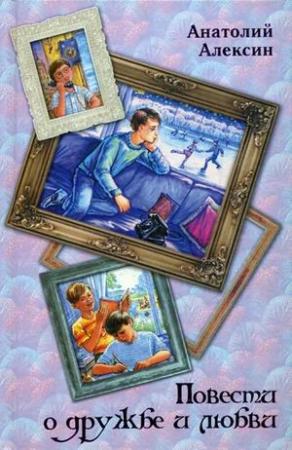 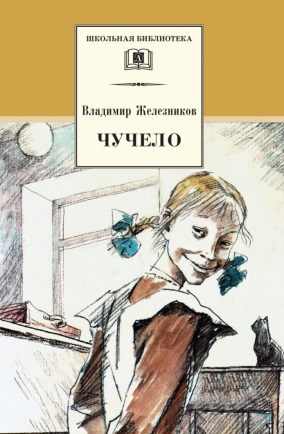 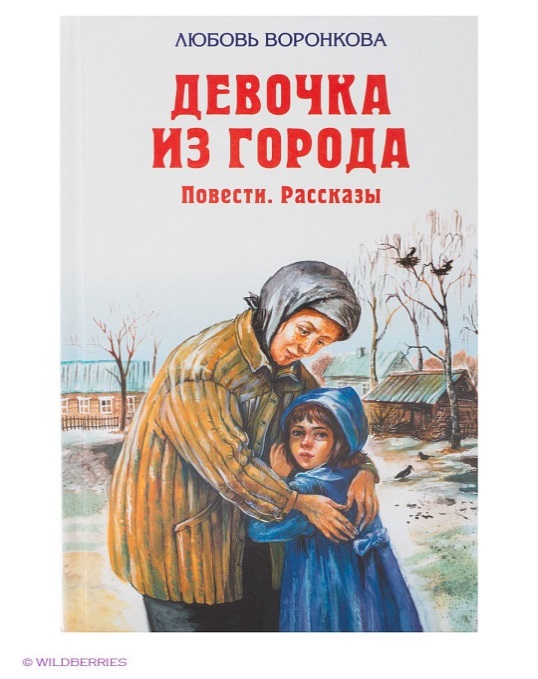 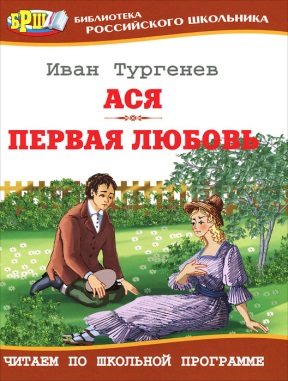 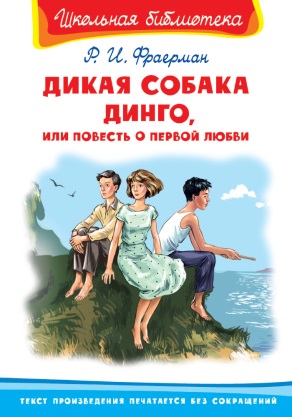 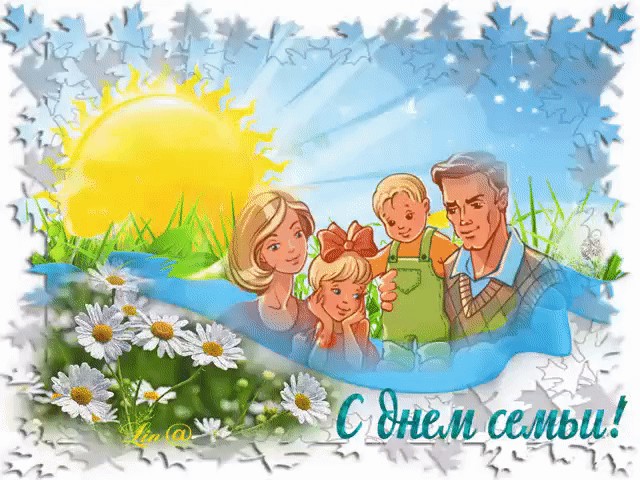 В день любви и день семьи Близких крепко обними,Чувством светлым наполняйся, Теплых чувств не постесняйся! Расскажи, как любишь их Близких, милых и родных! Без семьи сегодня трудно, Будь же с ней ежесекундно, Дорожи, люби, лелей, Ласки теплой не жалей!
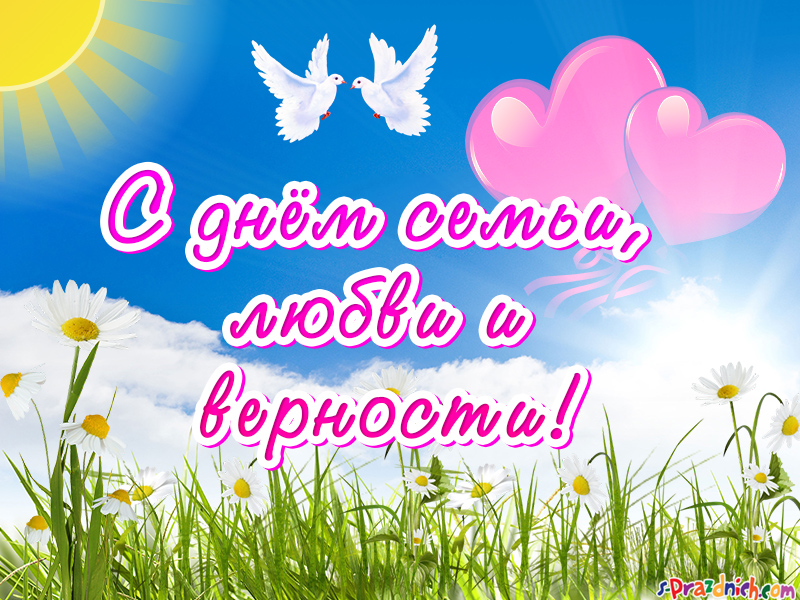